Prestation « Valoriser son image pro »
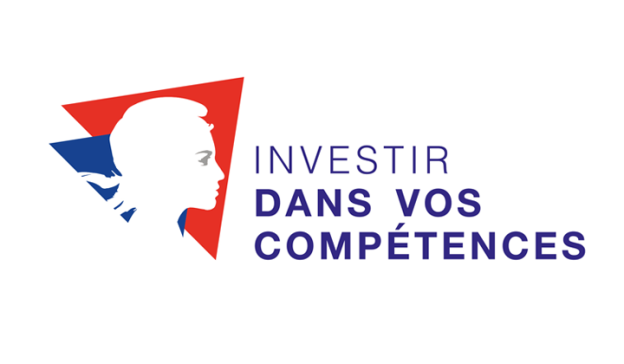 Support DAPE pour volumétrie
26 mars 2018
1
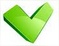 Zoom sur la prestation 
Prestation « Valoriser son image pro »
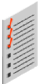 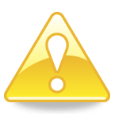 Pôle emploi identifie 14 savoir-être professionnels selon 3 dimensions :
Personnelle
Liée à l’entreprise
collective
Dans 7 cas sur 10 les employeurs imputent leurs difficultés de recrutement à une attitude inadéquate (motivation, problème de communication …).
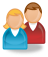 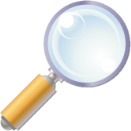 Objectif :
Aider les demandeurs d’emploi à identifier et renforcer leurs compétences en savoir être professionnel
Le déploiement de la prestation doit être  accompagné pour convaincre les conseillers 
et les aider à la prescrire
Prestation « savoir-être professionnels »
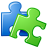 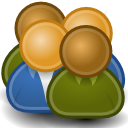 Déroulé : 
la prestation se déroule sur deux à trois semaines et comprend deux phases distinctes : une partie « socle » et une seconde   nnnn« à la carte ».
Cible :  
DE capables de se projeter dans un métier/secteur et ayant : une méconnaissance des codes des entreprises, peu d’expérience etc …
Contexte général
Le lancement de cette nouvelle prestation et son financement s’inscrivent dans le cadre du PIC.
L’enquête BMO 2017 met en évidence l’importance des « soft skills » (savoir-être professionnels) dans  les critères de recrutement des entreprises. Le savoir-être professionnel est donc crucial à la réussite des démarches de recrutement et au retour à l’emploi. Or, son poids reste souvent sous-estimé par les candidats.
Contexte:
Pôle emploi a identifié 14 savoir-être professionnels qui peuvent constituer un élément de décision dans l’analyse d’une candidature :
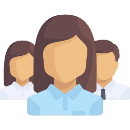 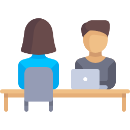 Dimension individuelle
Dimension collective
Dimension en rapport à l’entreprise
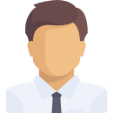 Autonomie
Curiosité
Force de proposition
Prise de recul
Capacité de décision
Persévérance
Travail en équipe
Sens de la communication
Capacité à fédérer
Capacité d’adaptation
Gestion du stress
Rigueur
Sens de l’organisation
Réactivité
Il s’agit là d’une liste indicative qui pourra être enrichie. D’autres savoir-être souvent cités par les entreprises comme l’assiduité, la motivation ou la ponctualité et qui constituent des clefs de réussite  à l’intégration dans l’entreprise et à la réussite professionnelle, seront également travaillées  pendant la prestation.
3
Objectifs et publics de la prestation
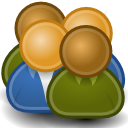 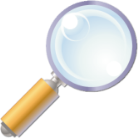 Objectifs de la prestation
Public cible
Partager avec les DE la notion de compétence dans ses trois composantes : savoir, savoir-faire, savoir-être professionnel

Expliciter la notion de savoir-être professionnel dans ses trois dimensions (personnelle, collective, liée à l’entreprise)

Faire prendre conscience du rôle du savoir-être professionnel dans un recrutement

Identifier, intégrer les attentes des entreprises au regard de son projet professionnel, du métier ou secteur recherché et renforcer ses  savoir-être en lien avec ces attendus

Identifier ses acquis en termes de savoir-être et apprendre à les valoriser, à les transformer en atouts

Identifier et développer ses savoir-être manquants pour mieux répondre aux attentes des  entreprises
Personnes capables de se projeter dans un secteur/métier et présentant au moins une des caractéristiques suivantes :
Personnes pour lesquelles « manque » la compétence  en savoir-être  pour accéder  à un emploi
Personnes/Jeunes ayant peu ou pas d’expérience professionnelle et méconnaissant les codes, les exigences des entreprises
Demandeurs d’emploi durablement éloignés de l’entreprise
Demandeurs d’emploi ayant effectué leur carrière dans une entreprise unique et n’ayant pas suivi les évolutions du marché du travail
Anciens détenus en réinsertion
Bien que financée dans le cadre du PIC la prestation n’est pas exclusivement réservée au public PIC mais peut être proposée, sur la base du diagnostic du conseiller, à toute personne  pour laquelle un besoin est identifié sur le champ du savoir-être professionnel
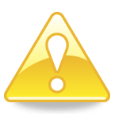 4
Déroulé de la prestation
Durée totale : 2 à 3 semaines
S1
S3
S2
0
1
2
3
Module 1 : Dimension individuelle
Bilan

Plan d’action
Module 2 : Dimension collective- travail  en équipe
Atelier obligatoire
Atelier obligatoire
Au choix
Entretien 
de contractualisation
Atelier obligatoire
Module 3 : Dimension  entreprise
Fin de la prestation : Bilan
OU
Entretien intermédiaire &
1 à 4
 modules optionnels
Module 4 : Image de soi- valorisation personnelle
Socle commun
Atelier 1 :  partage de la notion de compétence  et dimensions du savoir-être
Atelier 2 :  adopter le regard de l’entreprise pour comprendre ses attentes
Atelier 3 :  identification des écarts et mise en action
Module : proposition du prestataire
Modules «  tronc commun » : 5 jours ventilés  sur  10 jours calendaires 
Modules à la carte: ateliers d’une journée ventilés sur une semaine
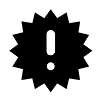 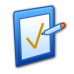 La méthode de design thinking appuyée sur les  initiatives régionales, a permis de faire émerger, à partir d’une matière extrêmement abondante, des propositions de contenus retenues pour leur capacité à couvrir efficacement l’ensemble  des besoins, en abordant les différentes dimensions du savoir-être professionnel.
5
Zoom sur le contenu de la prestation
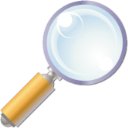 Modules Tronc Commun
Module 3  « Mise en pratique »
Objectif :
améliorer sa communication verbale et non verbale
s’entrainer à valoriser ses atouts pour répondre aux attendus des recruteurs (travailler son argumentation)
valoriser son image lors d’un entretien
Module 2 « Dans la peau du recruteur »
 Objectif :
comprendre l’impact de la communication verbale et non verbale  y compris lors d’un entretien
principes  émetteur/récepteur
prendre conscience de la perception du recruteur et de l’image que l’on renvoie
anticiper, appréhender et adopter les codes en vigueur dans l’entreprise au regard des attentes des employeurs et  de ceux du métier/secteur visé (y compris des éléments tels que la ponctualité)
Module 1  : « Les savoir-être professionnels »
Objectif :
 permettre la constitution de la dynamique de groupe
appréhender la notion de compétence
expliciter la notion de savoir-être professionnel dans ses trois dimensions et prendre conscience de son importance dans un recrutement
apprendre à mieux se connaitre
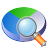 Modules à la carte
Renforcement des trois dimensions du savoir-être professionnel en lien avec les 14  identifiés par Pôle emploi :
Atelier 1:
Dimension individuelle
Valoriser ses atouts
Atelier 2 :
Dimension collective
Travail en équipe
Collaboration : soi et les autres
Atelier 3 :
Dimension entreprise
assiduité, ponctualité
respect des consignes, des codes, des règles
Atelier 4 :
Estime de soi/ valorisation personnelle :
Prendre confiance pour mettre en avant ses qualités  dans  sa présentation
6
Zoom sur l’appui à  prescription 1/2
Accompagnement des conseillers
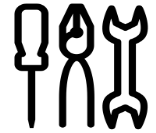 Il sera nécessaire d’accompagner les  conseillers  à proposer une prestation nouvelle, sur une thématique  parfois mal connue. Plusieurs actions sont ainsi prévues  au cours des prochains mois  afin de présenter la prestation en agence  et en faciliter l’appropriation par les conseillers :


conception d’un kit de déploiement  national destiné aux différents acteurs  :
DR/DT : portage de la stratégie, des enjeux, des objectifs  et pilotage de la prestation
Managers directs : rappel des enjeux et accompagnement à la mise en œuvre et du pilotage, éléments de langage, kit de présentation au de la prestation au collectif, boit à outils …
Conseillers : appui à la mise en œuvre (vidéo  témoignages, flyers,  présentation par le prestataire en agence …)
Communication interne  (articles dans les journaux internes , sur Intranet, via la newsletter de la DSDE …)
Communication externe :  affiches et flyers, espace personnel du demandeur d’emploi, auto prescription.
Communiquer 
Sur la 
prestation
….
A venir
…..
Pour faciliter    la prescription
7
Zoom sur l’appui à  prescription  
                                                       2/2
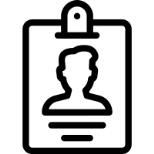 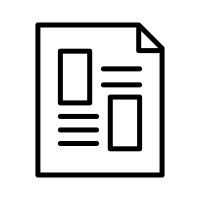 Un nom de prestation attractif ….
…. un contenu qui couvre    l’ensemble des besoins
Le nom de la prestation doit être attractif et anglé autour de la réussite aux entretiens de recrutement, à l’accès à l’emploi, afin de favoriser sa prescription en permettant au demandeur d’emploi de se projeter sur un contenu utile et  valorisant.

La thématique du savoir-être professionnel est à la fois mal connue et potentiellement peu communicante, il est donc  essentiel que  l’intitulé contourne  ce risque.

Le nom de la prestation a été testé auprès des conseillers pour en faciliter l’appropriation.
Le nom de la prestation est à présent « valoriser son image pro »
La prestation permet au demandeur d’emploi de travailler les différentes dimensions du savoir-être professionnel pour :
Prendre conscience des attentes/codes des entreprises
Apprendre à valoriser les savoir-être existants et développer ceux qui peuvent constituer un frein à l’emploi
Être plus pertinent, efficace, percutant en entretien en adoptant les comportements adaptés
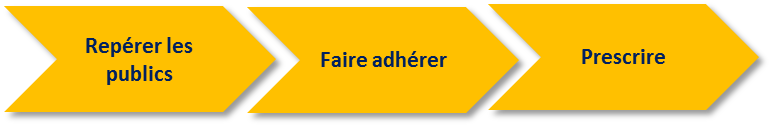 8
Eléments de marché
Ce marché est conclu à compter de sa date de notification pour une période ferme courant jusqu’au 31 décembre 2019
Il est ensuite reconductible expressément deux fois pour une période de 16 mois pour chaque reconduction.
La date de prise d’effet du marché public est fixée au 1er septembre 2018.
Durée :
Quatre marchés sont prévus en Région Pays de la Loire, se calant sur l’organisation territoriale (Directions territoriales) :
Lot 1 - Loire Atlantique
Lot 2 - Maine et Loire
Lot 3 - Sarthe et Mayenne
Lot 4 - Vendée
Lots :
La volumétrie de chaque marché a été modélisée, à partir des besoins exprimés par chaque agence, sur chaque Direction territoriale.

Les minimum de marchés, sur la première période ferme, sont les suivants :
Lot 1 - Loire Atlantique	 1.400 bénéficiaires
Lot 2 - Maine et Loire	 1.000 bénéficiaires
Lot 3 - Sarthe et Mayenne	    750 bénéficiaires
Lot 4 – Vendée		    825 bénéficiaires
Volumétrie :
9
Calendrier de mise en œuvre
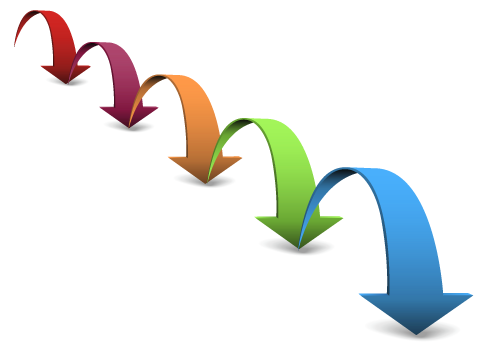 Pour la région Pays de La Loire :

Remontées des volumétries et des propositions d'allotissement par les DR	9 avril 2018	
Consolidation nationale des volumes				16 avril 2018
Publicité (Diffusion de l’appel d’offre)				19 avril 2018
Réception des réponses techniques des mandataires (plis)		30 mai 2018 16h00
Comités de lecture					04 au 06 Juin 2018
Commission des marchés					29 juin 2018
Notification de décision des marchés				11 Juillet 2018
Réunion régionale de lancement de la prestation			Entre le 16 et le 20 juillet 2018
Réunions de lancement dans les agences				Dès le 23 juillet 2018
Démarrage de la prestation					Début septembre 2018
10